Recommended  Trees Species Palettes for the New Climate Paradigm
Jim Downer
University of California Cooperative Extension
Ventura County
ajdowner@ucanr.edu
Drought
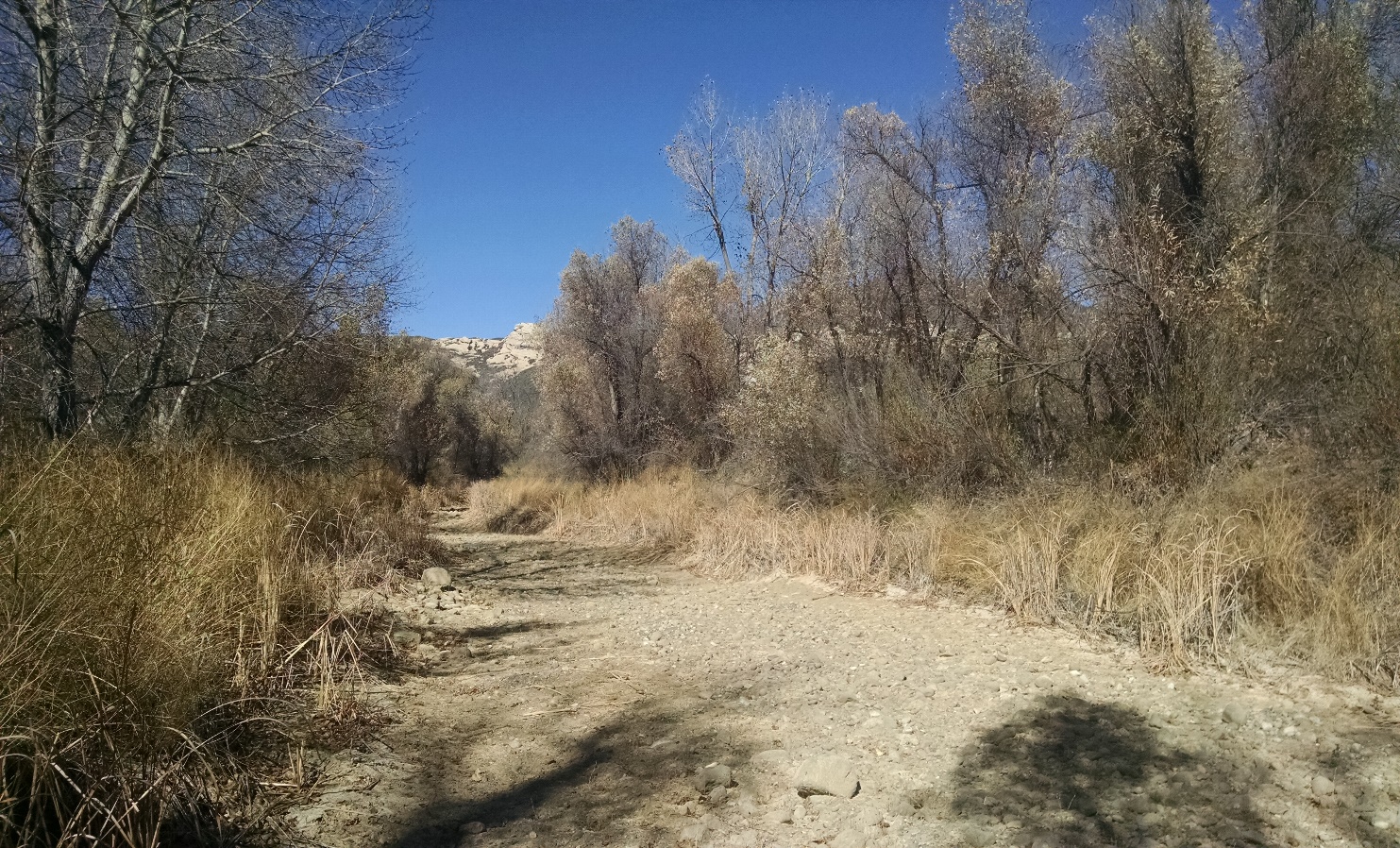 Sespe Creek, Lyons, Camp 2014                                                             And in 2015!!!
Landscape diseases increased by drought--Downer, 2015
Rainfall in Simi Valley
Landscape diseases increased by drought--Downer, 2015
Climate Ready Tree Studies (MacPherson, Berry and others)
 Stable, Healthy, Functional urban Forests
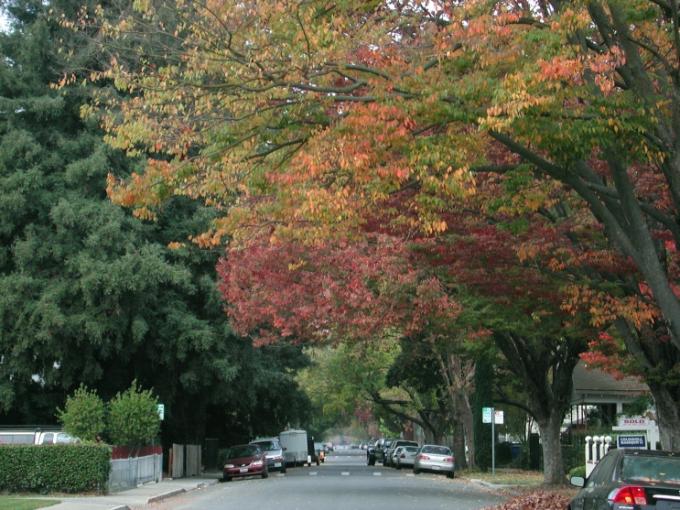 [Speaker Notes: Our long-term goal is to:
build and maintain a stable, healthy, and functional urban forest.]
“Urban forestry is risk management”
Strategies to mitigate risk of loss
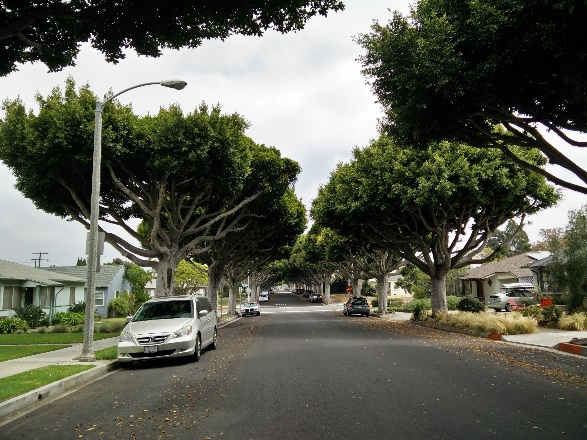 Increase diversity
Phase out poorly-adapted species
	Which species are poorly adapted?
[Speaker Notes: Another way of thinking about it is that we’re managing for risk,
And our goal is to minimize the risk of tree loss.  = CLICK=

To address this, we seek strategies that help: 
minimize the risk of catastrophic losses and 
maintain a continuous canopy cover.  

One such strategy is to increase diversity,
whether it is in age, size, and/or species. =CLICK=

(E.g., the 10-20-30 rule for tree diversity (spp, genus, fam) aims to reduce the risk of catastrophic loss due to pests)

But it is more complicated than simply planting a diverse mix of tree species. 
We need to know which species work and which ones won’t.  
And that’s because what did well in the past might not do well in the future.]
Primary points of leverage
Tree maintenance
Tree selection
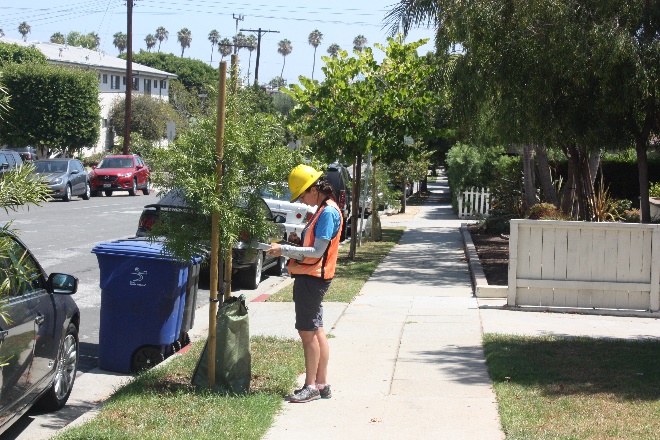 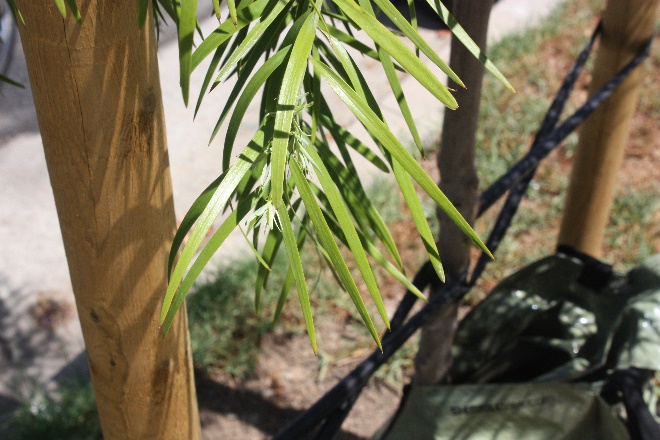 Afrocarpus falcatus, African fern pine
in Santa Monica, CA
[Speaker Notes: We have two points of leverage: 

For the trees already in the ground: 
we maintain a healthy population that has the best chance of resisting pests/diseases or mechanical damage.

To maintain canopy cover:
we can make informed decisions on species selection – species that will be able to adapt to foreseeable changes in climate. 

Two studies in particular paved the way for our project.]
Climate models project major changes in climate zones, next 75 years
1. TEMPERATURE
For Inland Valley, model projects 1 ½  zone changes. 
(less for coastal CA, Sierras)
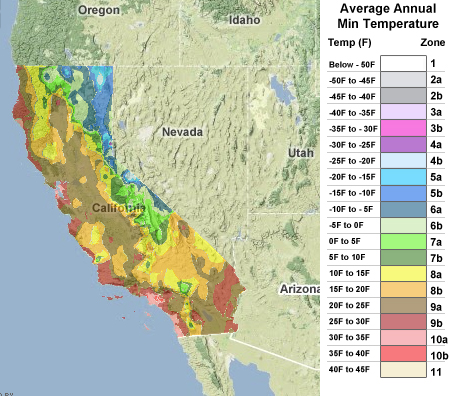 32°F threshold:  tree stress, pest populations; diseases.
2. PRECIPITATION
For Inland Valley
About 110% of current precipitation overall by 2090.
Generally: more winter precip, less summer.
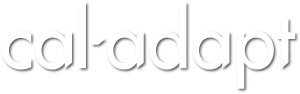 pcm1
http://cal-adapt.org/tools/
GOALS OF THE PROJECT
A 20-year study to test tree species 
for their qualities as urban trees, and 
 their potential resilience to anticipated climate change impacts, especially 
	seasonal drought, 
	higher temperatures – winter and summer-, and 
	increased pest and disease pressure.

Establish a network of experimental planting sites and local collaborators to evaluate the trees via repeated measurements.

Share information on their performance with arborists and urban foresters throughout the region.
Criteria for tree species selection
Currently not abundant already and not tested extensively in Inland Valley cities.
Proven successful in regions with similar climates, or somewhat warmer.  
Planting stock currently available in nurseries.
Provide ample shade, need minimal care, have few problems.
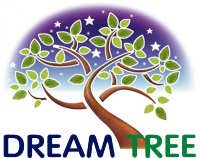 A questionnaire was completed by experts to help identify promising tree species.
Species profiles were created using an expanded Tree Vulnerability matrix* to reveal biotic or abiotic problems.
*based on Pest Vulnerability Matrix, Laćan & McBride 2008
[Speaker Notes: We took the species that were suggested and scored them based on this Tree Vulnerability Matrix. 

This matrix  includes Drs. Lacan and McBride’s Pest Vulnerability Matrix but also considers:
the adaptation of species to local environmental conditions, 
as well as tolerance to stress associated w/ climate change.      = CLICK = 

Specifically, we looked at Site-Habitat Specificity, Physiology, and Biological Interactions.]
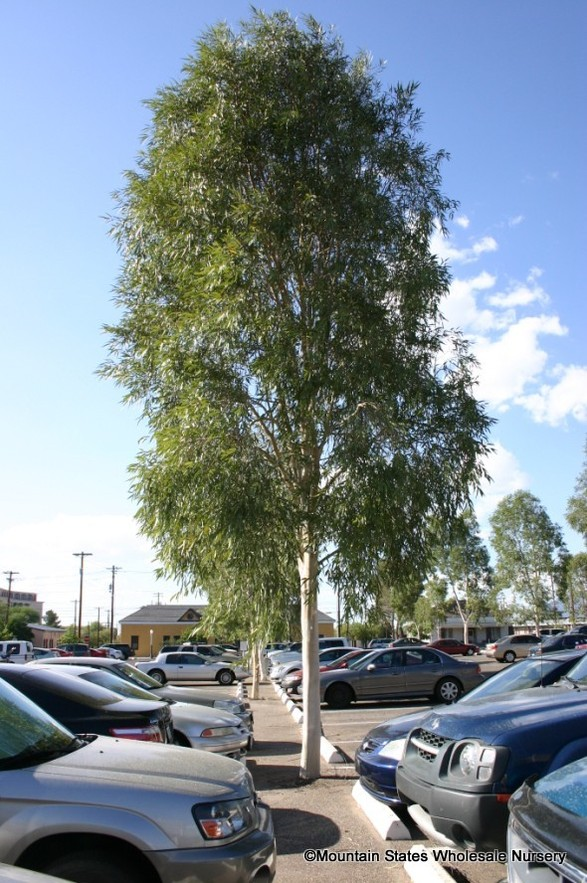 Ghost gum (Eucalyptus papuana)
[Speaker Notes: So what gets a positive score? 
We are looking for adaptability to the range of exposure trees may experience.

Species rank high if they can tolerate:
the range from wet to dry soil
all soil texture types and pH range;
and are tolerant to both sun and shade. 

Ghost gum is a good example of a species that scored well in the habitat category.]
12 tree species were selected For Coastal Southern California
.
12 tree species were selected For Inland Southern California
.
Acacia pendula			Handroanthus heptaphyllus 
Acacia xanthophloea		Harpephyllum caffrum
Afrocarpus falcatus			Juniperus chinensis 'Torulosa'
Alectryon excelsus			Melaleuca decora
Angophora costata			Melaleuca styphelioides
Angophora costata			Parkinsonia florida
Banksia integrifolia			Peltophorum dubium
Caesalpinia ferrea			Pinus roxburghii
Callistemon salignus		Pistacia 'Red Push'
Cordia boissieri			Prosopis glandulosa 
Corymbia papuana			Prunus lyonothamnus ssp. asplenifolius
Corymbia torelliana			Quercus viginiana var. fusiformis
Cupressus funebris			Quercus polymorpha
Dalbergia sissoo			Quercus rhysophylla
Ebenopsis ebano			Quercus sartori
Elaeocarpus sylvestris		Quercus tomentella
Eriobotrya 'Coppertone'		Quercus hypoleucoides
Eucalyptus leucoxylon		Sapindus saponaria
Eucalyptus melliodora		Sophora secundiflora
Eucalyptus spathulata		Taxodium mucronatum
Eucalyptus torquata		Taxodium huegelii
Ficus rubiginosa 			Tecoma stans
Ficus rubiginosa ‘El Toro’		Ulmus crassifolia
Ficus sur			                 Xylosma congesta
AUSTRALIA, DROUGHT TOLERANT
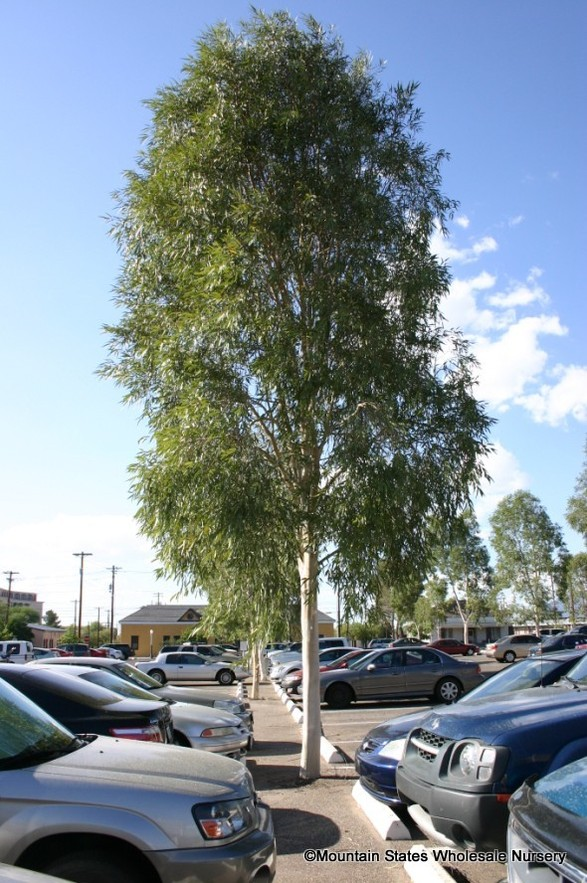 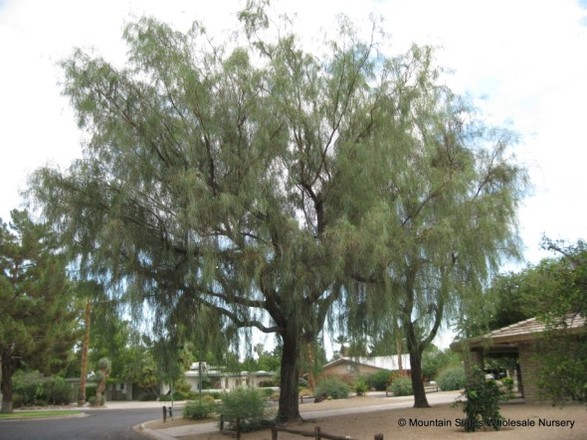 Shoestring acacia (Acacia stenophylla)
Mulga
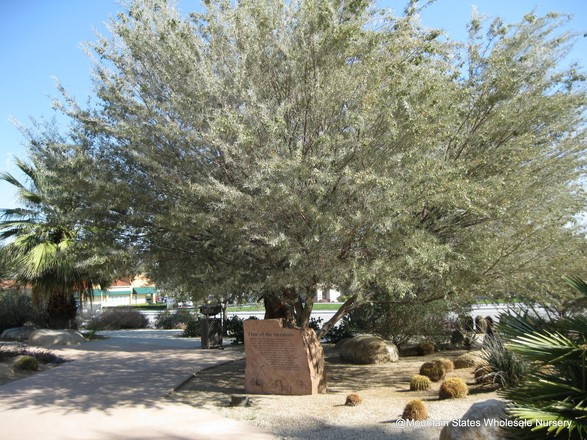 Ghost gum (Eucalyptus papuana), 60’ height
Mulga (Acacia aneura)
SOUTHWEST US, 
HIGHLY DROUGHT TOLERANT
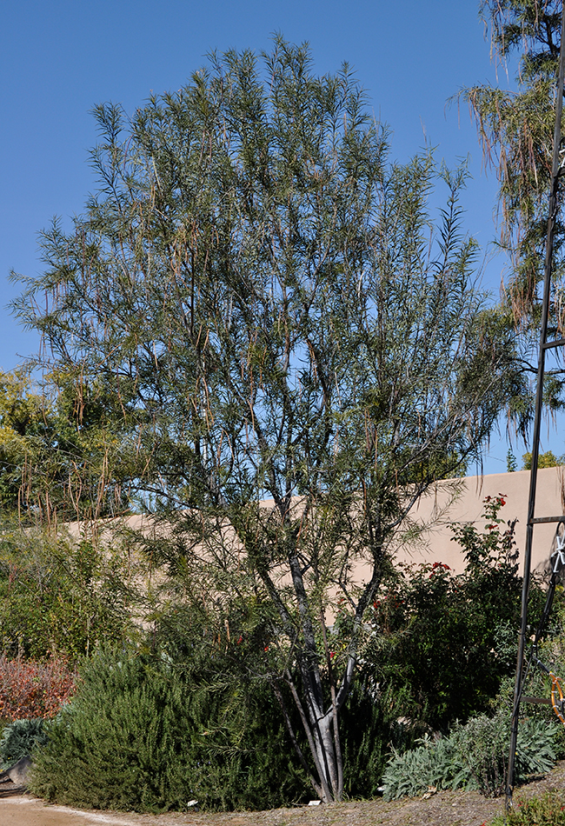 Smaller stature (15’-35’), few pests
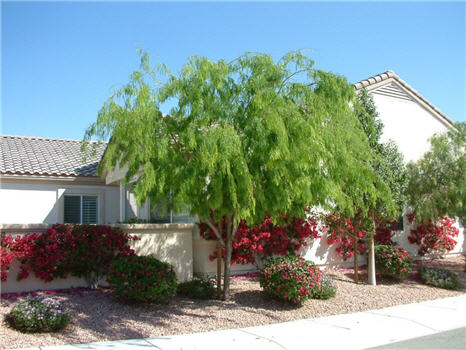 Desert willow (Chilopsis linearis)
SelecTree
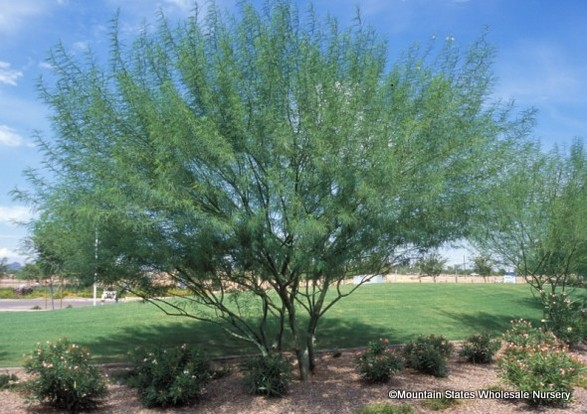 Honey Mesquite 
(Prosopis glandulosa x 'Maverick’)
Palo Verde  “Desert Museum”
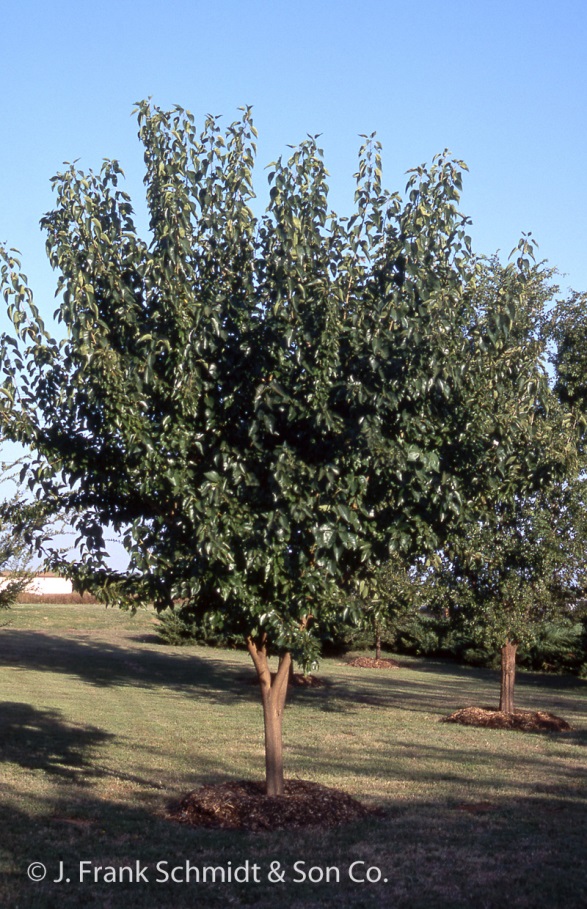 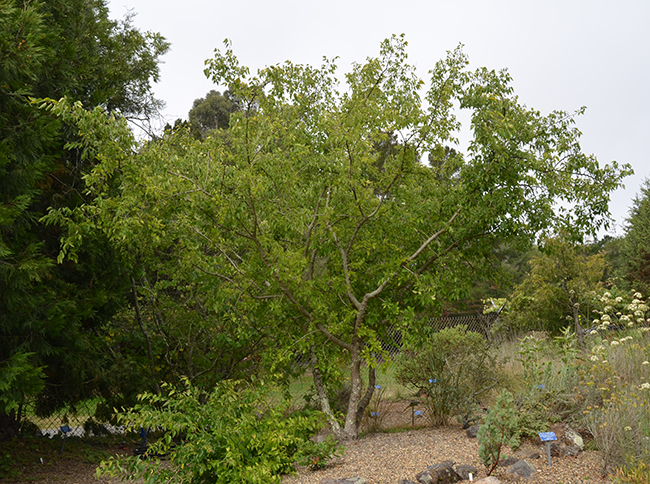 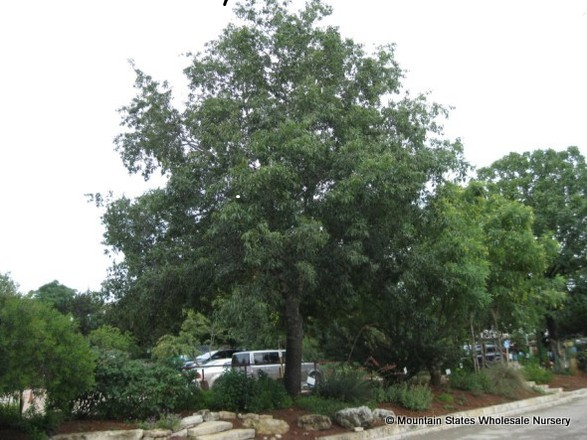 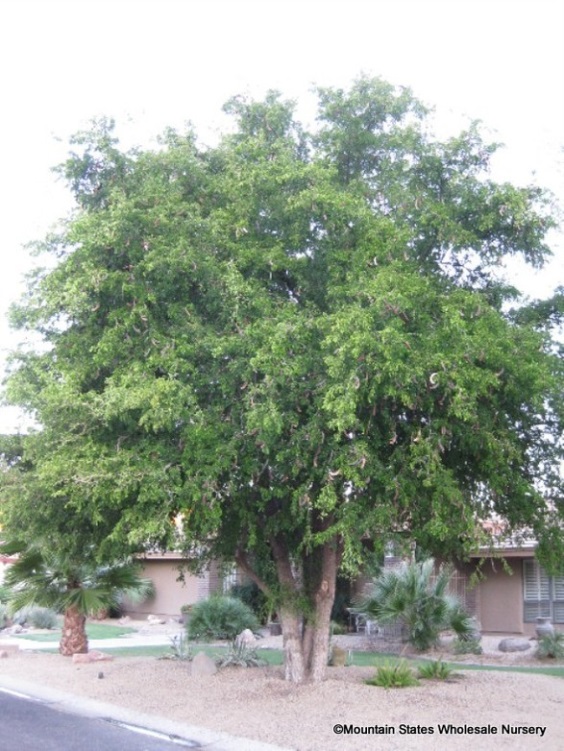 SelecTree
Canby Oak – up to 50’
Osage Orange  30’-50’
Texas Ebony
(thorns, borer)
OKLAHOMA-TEXAS-WESTERN US
Deciduous or evergreen-deciduous trees, depending on temperature; generally few pests.
Netleaf Hackberry -  up to 80’
ASIA
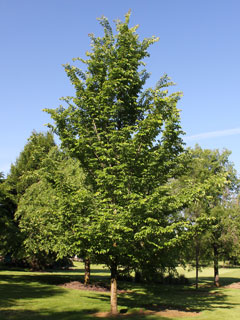 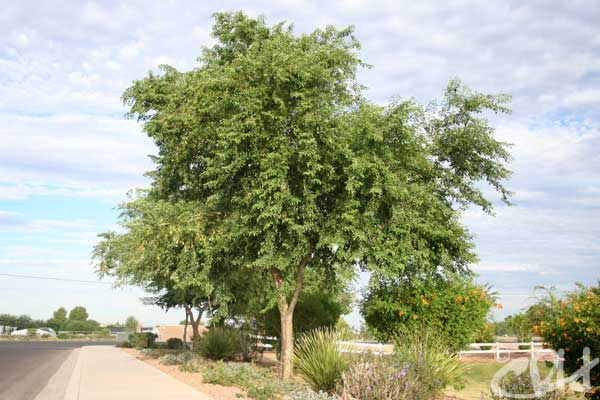 (Dalbergia sissoo; India)
Rosewood
Elm ‘Emerald Sunshine’
Ulmus davidiana v japonica
60’, full leafy crown, highly decay resistant, few pests (root suckers)
35’; DED, elm leaf beetle resistance
EXPERIMENTAL DESIGN
City of Sacramento, Parks & Public Works Departments
	96 trees total were planted, in 4 parks (24 each).
Parks: a range of planting situations and irrigation: bare ground, drip irrigation, turf with sprinkler, fescue with bubblers.   

Sacramento Tree Foundation organized volunteers, plus great efforts by City personnel.
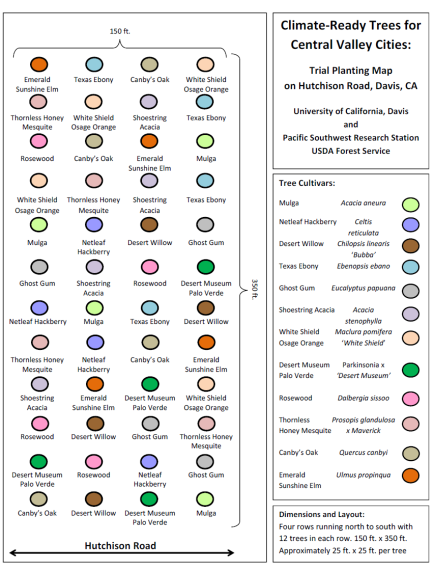 Control Plot at UC Davis, 48 trees total were planted  (4 each, per 12 species)

UCD Grounds Division volunteers, plus Plant Sciences staff .
Trees failing in irrigation restricted landscapes
Ventura County Master Gardener Survey, 2016
Trees Thriving in irrigation restricted landscapes
Ventura County Master Gardener Survey, 2016
Problems with the MG (“Citizen Science”) survey method
Even among MG volunteers there are not enough volunteers who can accurately identify trees in the field
Multiple observers have multiple methodologies for applying a rating scale
Applying two rating scales at the same time doubles the potential error of collected results
Therefore we decided to conduct surveys with just ourselves collecting the data from randomly selected N/S streets in three cities across an ET gradient in Southern California.
Surveys:  What is happening—In different areas of the southland?
ET is on a variable gradient from the coast into the inland empire
Our surveys looked at front yards on N/S streets and made an estimation of water application as well as tree species presence and performance
Visual Drought rating
Wet = Landscape is lush: Turfgrass if present is uniformly green, all plantings show good growth no indications of foliage stress
Medium = Acceptable landscape quality:  Turfgrass if present, is mostly green but with brown areas showing lack of irrigation, some browning of foliage or other stress signs.
Medium/Low = Barely acceptable landscape quality:  Turfgrass if present, is brown in many places but still with an underlying green, shrubs and other plantings all showing stress.
Low= Turfgrass has died out in many places and only remains in patches or edges and appears stressed.  Dead  plants are present in landscape and all other plants show stress.
V Low = All plants including turfgrass are dead.  Bare dirt is the prevalent condition.  The only surviving plant is the tree being evaluated.
Landscapes
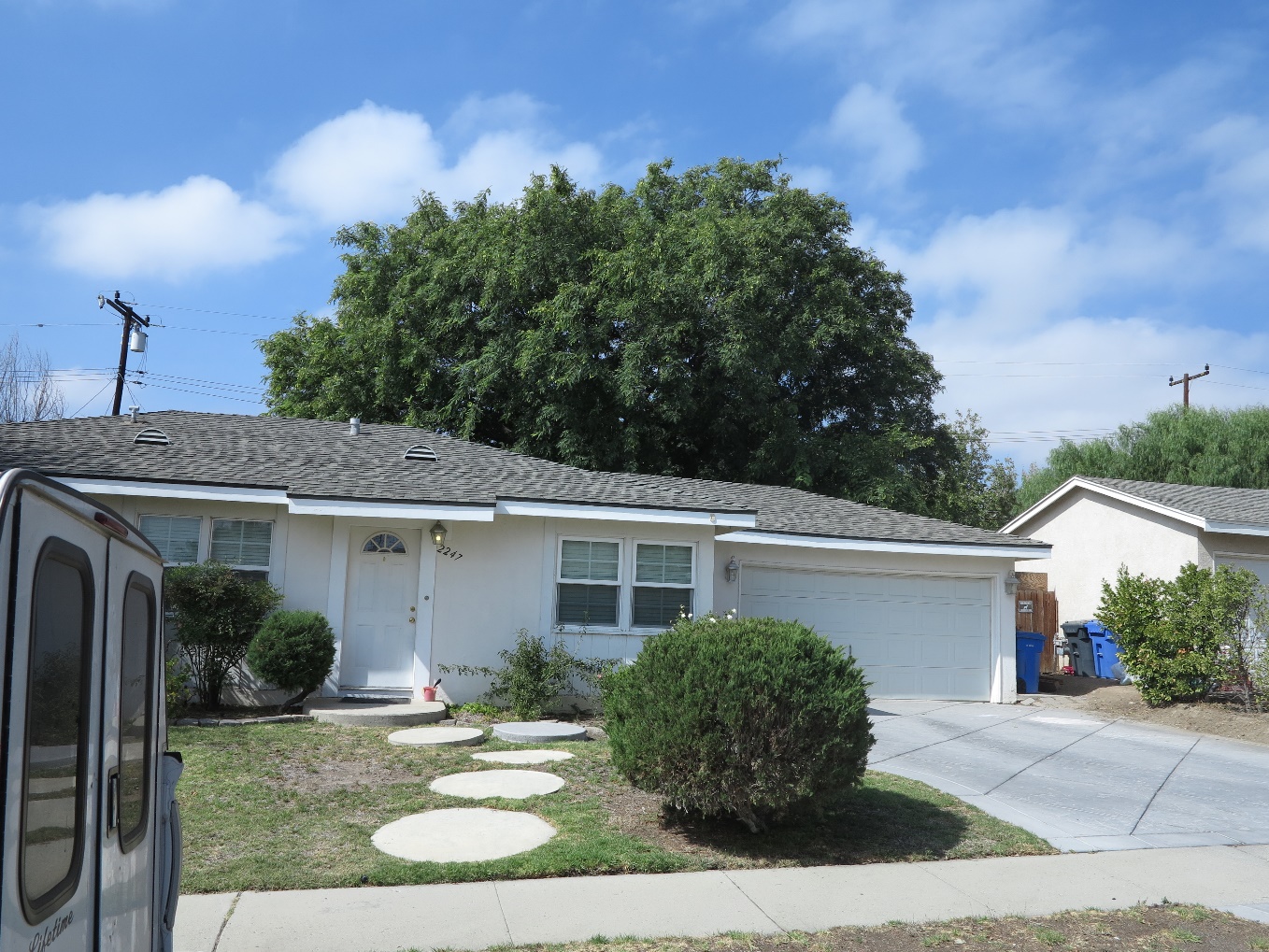 High						Medium
Landscapes
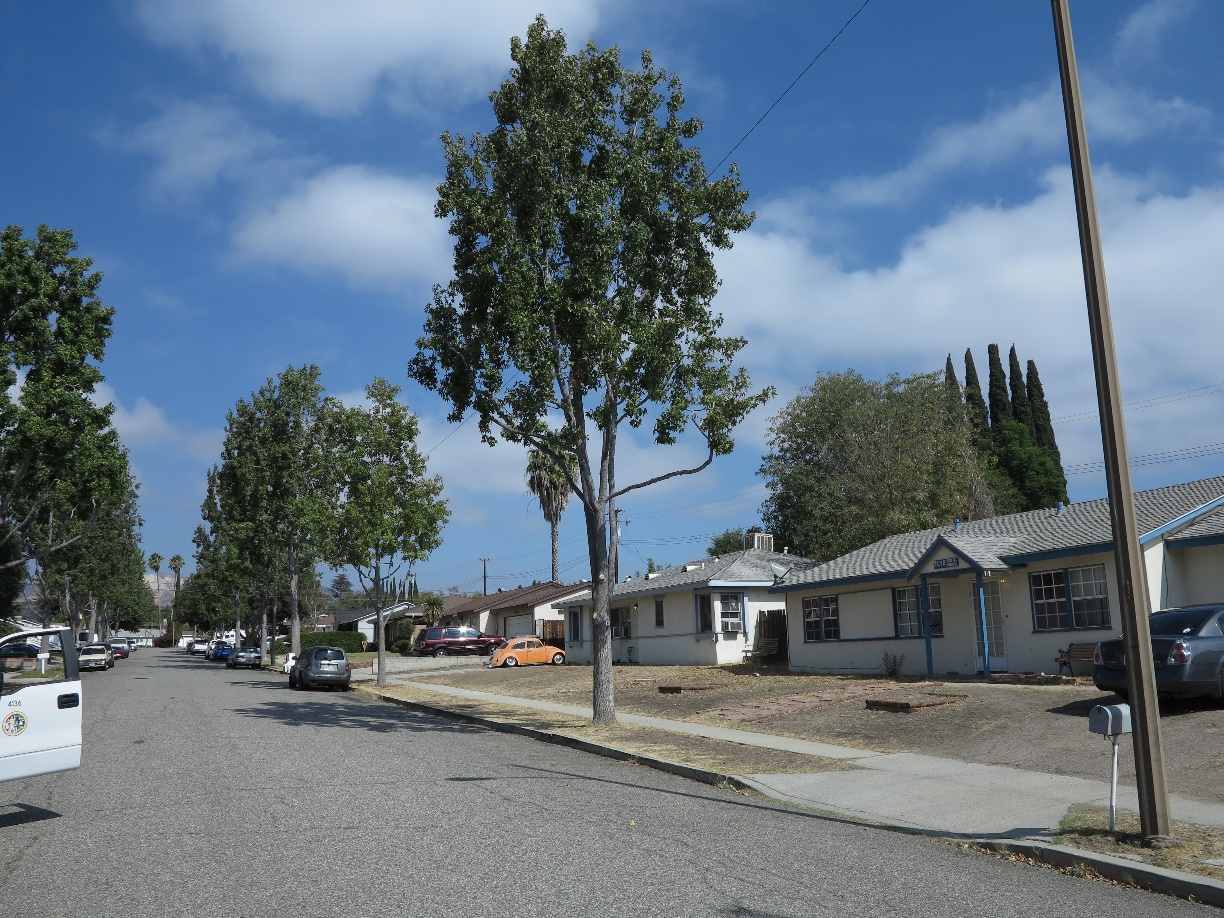 Low						Very Low
Frequency distribution of trees taxa in Ventura survey.
Drought and root disease look similar
WCISA--Santa Barbara--2016
Species Profile Camphor: Cinnamomum camphora
n=41, Ventura CA
Species Profile Pygmy Date Palm: Phoenix roebellini
n=41, Ventura CA
Species Profile Queen Palm: Syagrus romanozoffianum
n=41, Ventura CA
Species Profile European Birch: Betula pendula
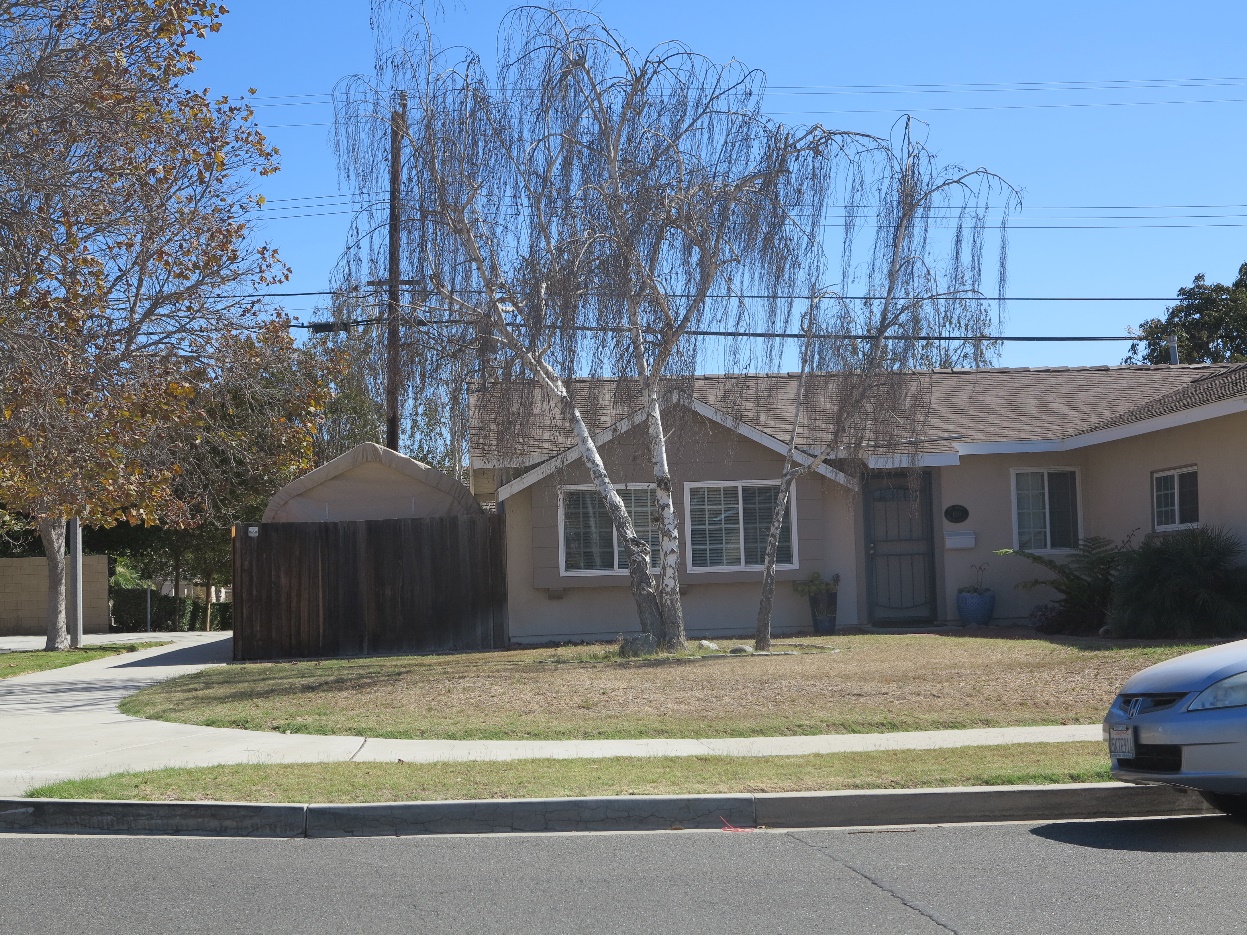 n=41, Ventura CA
Species Profile Chinese Pistache: Pistacia chinensis
Species Profile Holly Oak: Quercus ilex
Species Profile:Golden Rain Tree: Koelreuteria paniculata
Species Profile Crape Myrtle: Lagerstroemia indica
Spurious observations
Schinus mole are very drought tolerant
Pines, Redwoods, Some Eucalyptus and even coast live oak are dying out in some places in Southern California
Should we plant very drought tolerant trees if they are considered “invasive”
Between Species/Within Species effects
Some eucs benefit from drought some do not (Corymbia citriodora in Ventura linear park strip)
Pines: are all pines suffering equally?
Heat Tolerance
Heat tolerance is not drought tolerance
Although they may go together in some species.
Recent high temperature effects show us that even drought tolerant species are subject to heat damage
Resource limitations
If water resources are limiting, do we want larger trees in future landscapes?  Can we afford the water use?
If irrigation of non-perennial plantings (turfgrass and groundcovers) is restricted will larger trees survive the urban environment?
Climate ready or not…. Trees will fail
Coast redwood at Lake Casitas
Maintenance of climate ready trees
Establishment (minor inputs of:)

Irrigation
Pest Managment
Pruning

Maintenance
	No applied water, Minimal Pruning, No pests, Stabile architecture that provides all the benefits of shade trees in an urban setting